1
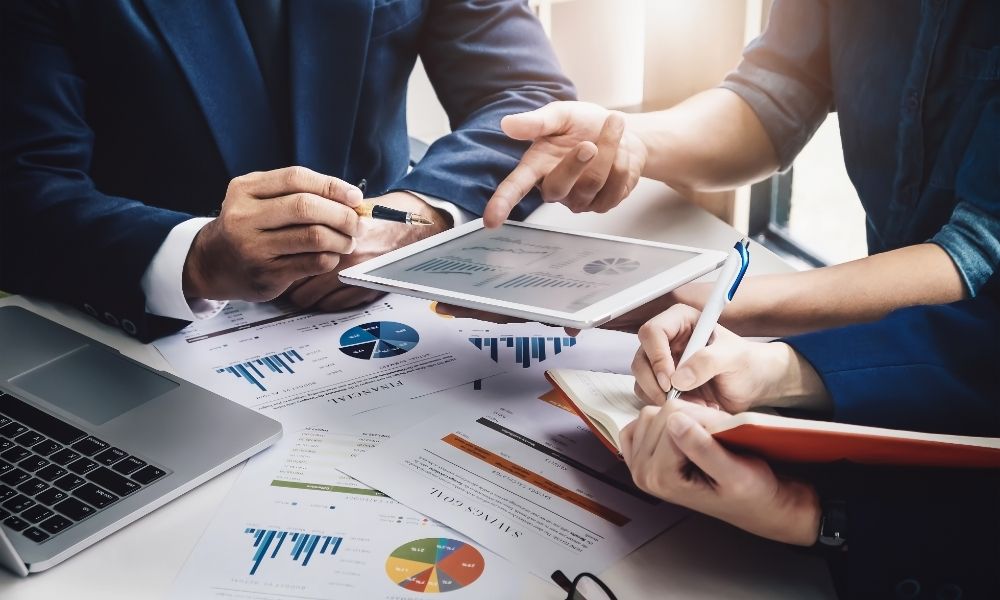 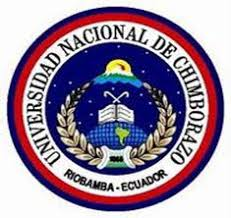 DESARROLLO ORGANIZACIONAL
Ing. Pablo Enrique Fierro López
DESARROLLO ORGANIZACIONAL
1.3  Objetivos básicos del DO
Aunque cualquier esfuerzo del DO. deba surgir de objetivos específicos, procedentes de un diagnóstico sobre la situación que se desee modificar, existen objetivos mas generales.
a) Obtener o generar informaciones objetivas y subjetivas, válidas y pertinentes, sobre las realidades organizacionales, y asegurar la retroinformación de esas informaciones a los participantes del sistema-cliente.
b) Crear un clima de receptividad para reconocer las realidades organizacionales, y de abertura para diagnosticar y solucionar problemas.
c) Establecer un clima de confianza, respecto a que no haya manipulación entre jefes, colegas y subordinados.
d) Desarrollar las potencialidades de los individuos, en las áreas de las tres competencias: técnica, administrativa e interpersonal.
2
DESARROLLO ORGANIZACIONAL
Objetivos básicos del DO
3
PORQUE SURGIO EL DO
4
PORQUE SURGIO EL DO
5
PRINCIPALES CARACTERISTICAS DEL DO
6
PRINCIPALES CARACTERISTICAS DEL DO
La participación y el compromiso de todos los niveles de la organización en la resolución de problemas y en la toma de decisiones son los sellos del D.O.
1
3
2
5
4
7
8
PRINCIPALES CARACTERISTICAS DEL DO
Adopta una perspectiva del desarrollo que busca el mejoramiento tanto de los individuos como de la organización. Tratar de crear soluciones “en la que todos ganen“ es una practica comun en los programas de D.O.
6
7
9
10
8
9